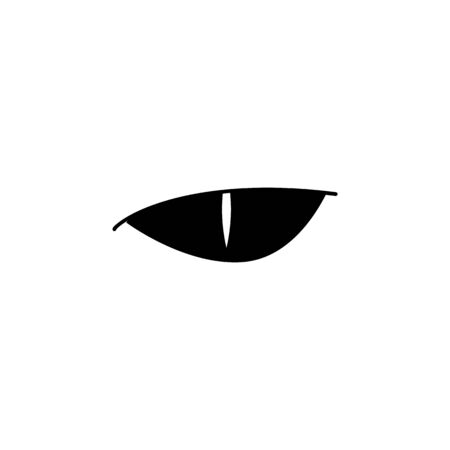 What do you want?
strawberry
cherries
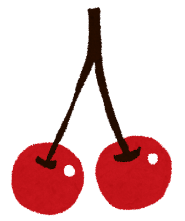 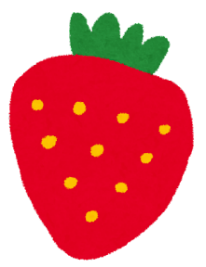 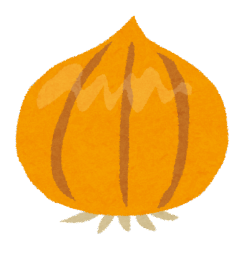 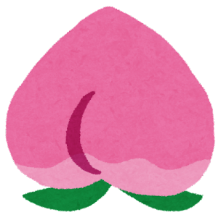 onion
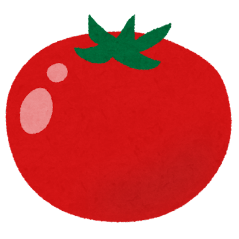 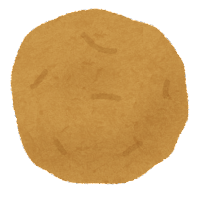 peach
potato
tomato
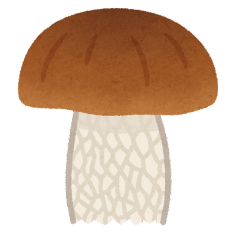 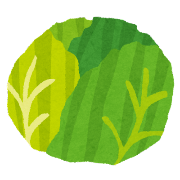 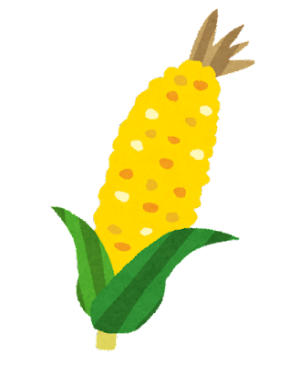 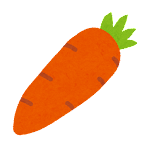 cabbage
mushroom
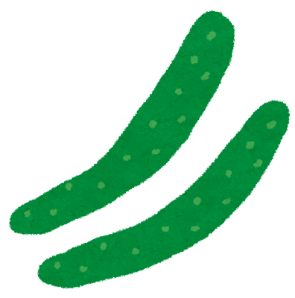 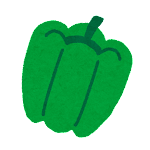 carrot
corn
cucumber
green pepper
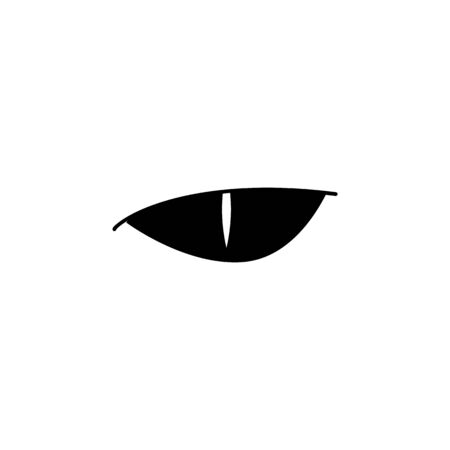 What do you want?
mushroom
onion
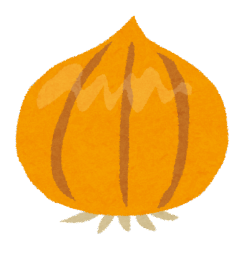 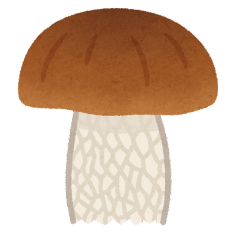 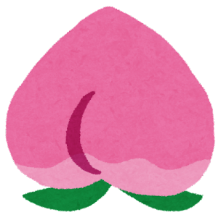 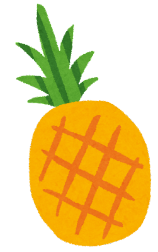 peach
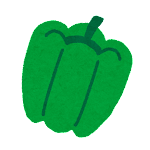 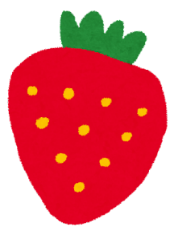 green pepper
pineapple
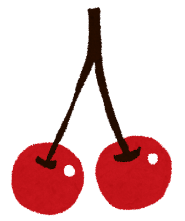 strawberry
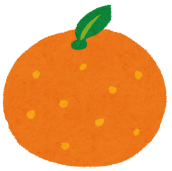 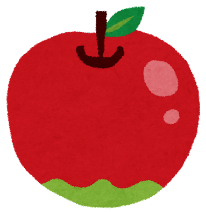 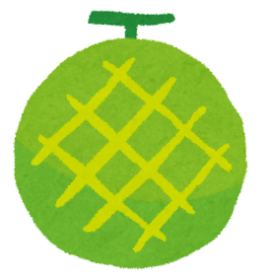 orange
cherries
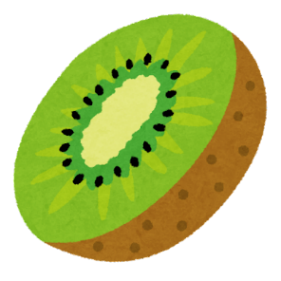 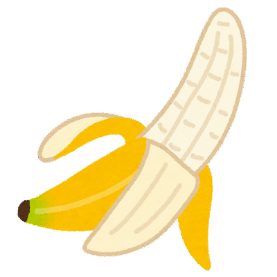 apple
melon
kiwi fruit
banana